Информационная Система Портового Сообщества.
«ЕДИНОЕ ОКНО определяется как механизм, позволяющий сторонам, участвующим в торговых и транспортных операциях, представлять стандартизированную информацию и документы с использованием единого пропускного канала в целях выполнения регулирующих требований, касающихся импорта, экспорта и транзита»
		

		                   Рекомендация ЕЭК ООН №33
2
Информационная Система 
Портового Сообщества
Информационная система портового сообщества (ИСПС) предназначена для интеграции всех участников транспортного и грузового процессов в порту в единое информационное пространство с возможностью предоставления и доступа к информации, используемой в рамках технологических процессов в порту с применением средств организационной и технической защиты конфиденциальной информации.
	Цель системы – минимизация бумажного документооборота при выполнении технологических операций в порту, оптимизация технологических процессов, сокращение времени на каждой из операций путем предоставления всем участникам транспортного и грузового процесса оперативной,  корректной и легитимной информации.
3
ИСПС – направления реализации
Зона безопасности 3
Зона безопасности 2
Зона безопасности 1
Техника
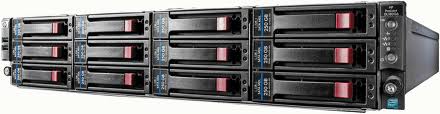 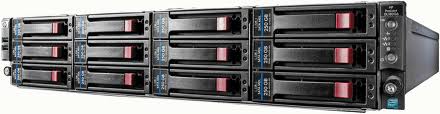 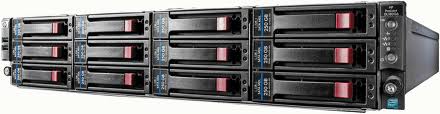 Построение ЦОД
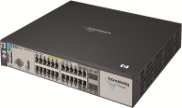 Internet
VPN
Сервер приложений
Коммуникации
СУБД
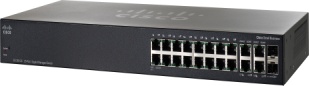 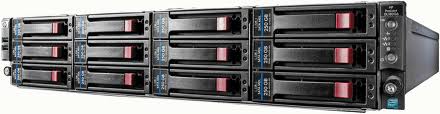 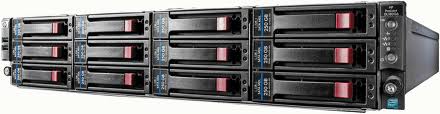 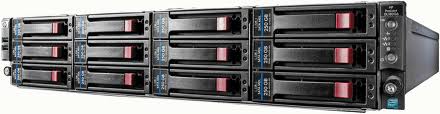 Аппаратное обеспечение
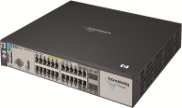 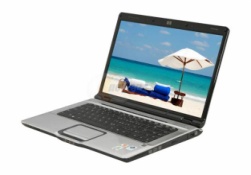 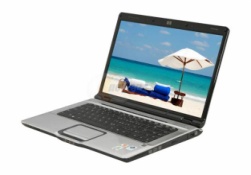 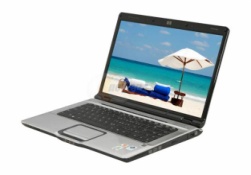 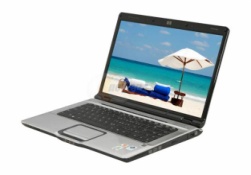 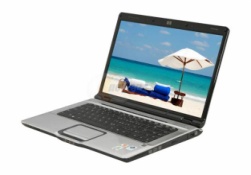 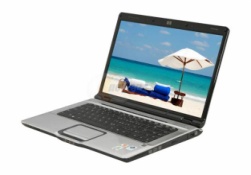 Зона безопасности 2
Зона безопасности 3
4
ИСПС – направления реализации
Проектирование и разработка формата программного обеспечения.
Техника
Коммуникации
Клиентский модуль ИСПС
Сервер ИСПС
Аппаратное обеспечение
Программное обеспечение
ИС клиента
B2B
5
ИСПС – направления реализации
Система прошла экспертизу Госспецсвязи Украины и получила позитивное экспертное заключение на комплексную систему защиты информации (КСЗИ) для систем класса АС-3, в которых обрабатывается конфиденциальная информация, не содержащая государственную тайну.
Техника
Коммуникации
Аппаратное обеспечение
Программное обеспечение
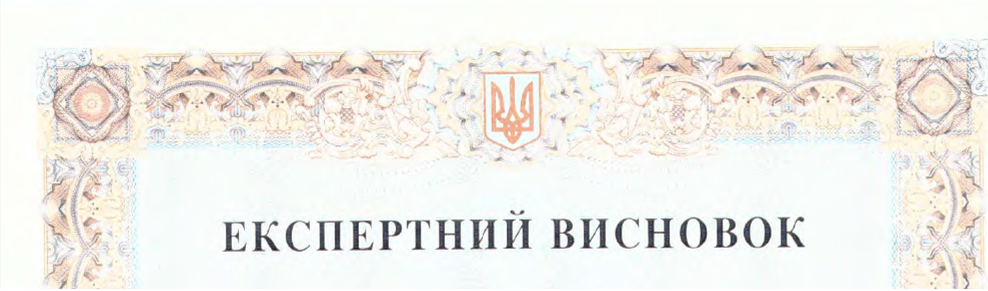 КСЗИ
6
Взаимодействие между участниками
ГФС - Таможенные посты в портах и департамент в г.Киев
Пограничные отряды в пунктах пропуска
Главное управление Государственной санитарно-эпидемиологической службы на водном транспорте
Государственная экологическая инспекция Северо-Западного региона Черного моря
Одесская региональная служба государственного ветеринарно-санитарного контроля и надзора
Государственная фитосанитарная инспекция Одесской области
Администрации 13 морских портов
713 организаций
Автомобильные и «Укрзализныця»
12 организаций
191 организации
7
Технологические цепочки
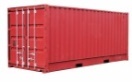 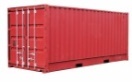 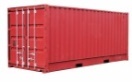 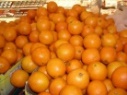 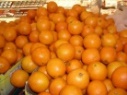 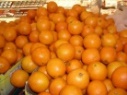 8
Участники оформления:
Морские агенты
ГП «АМПУ» (порты)
Все контролирующие органы
Документальный контроль до прихода судна
Документы:
Відомості про наявність (відсутність) на борту судна небезпечних товарів, зброї, боєприпасів
Відомості про наявність (відсутність) на борту судна товарів, ввезення яких заборонено або обмежено
Вантажний маніфест
Декларація про вантаж
Декларація про особисті речі команди
Декларація про суднові припаси
Загальна (генеральна) декларація
Копія міжнародного ветеринарного сертифікату
Маніфест небезпечних вантажів
Морська санітарна декларації
Список пасажирів
Суднова роль
   Суднове санітарне свідоцтво
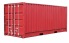 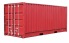 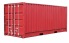 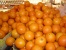 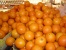 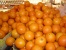 9
Участники оформления:
Морские агенты - предоставление предварительной информации в ИСПС до прибытия судна
Портовые операторы - предоставление информации в ИСПС при фактической выгрузке судна
Предварительное информирование о грузах до прихода судна
Документы:
Электронный документ «Предварительная выгрузка»
Электронный документ 
      «Фактическая выгрузка»
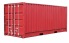 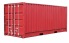 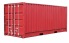 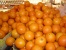 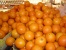 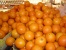 10
Документы:
«Наряд» (экспедитор)
«Разрешение на погрузку на ТС» и              «Назначение ФТК» (таможня)
«Заявка на получение электронного пропуска на въезд АТ в порт» (экспедитор/перевозчик)
«Электронный пропуск на въезд АТ в порт» (порт)
«Результаты взвешивания» (весовой комплекс)
«Разрешение на выезд с территории пункта пропуска» (таможня)
«Маркер» для блокирования оформления
Участники оформления:
Экспедиторские организации  
Таможня
Портовые операторы / Весовые комплексы
ГП «АМПУ» (порты)
Перевозчики
Оформление импортного груза
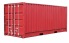 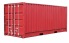 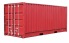 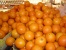 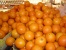 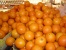 11
Основные показатели
БЕЗ КОНТАКТА С СОТРУДНИКАМИ ПОРТА
Линия
Экспедитор
100%
Предварительная информация
Порт
Таможня
98%
Экспедитор
Разрешение на погрузку
Терминал
Заявка на груз (наряд)
100%
Весовые комплексы
Результаты взвешивания
98%
Порт
Экспедитор
Разрешение на оформление пропуска
Заявка на пропуск
Экспедитор
ИСПС
НТП
50%
Пропуск
Таможня
12
Документы:
«Заявка на прибытие экспортного груза» (экспедитор/перевозчик)
«Разрешение на выгрузку с ТС» (таможня)
«Заявка на получение электронного пропуска на въезд АТ в порт» (экспедитор/перевозчик)
«Электронный пропуск на въезд АТ в порт» (порт)
«Приемный акт» (портовый оператор)
«Поручение на погрузку на судно» (экспедитор)
«Разрешение на погрузку на судно» (таможня)
Участники оформления:
Экспедиторские организации  
Таможня
Портовые операторы / Весовые комплексы
ГП «АМПУ» (порты)
Перевозчики
Оформление экспортного груза
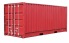 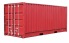 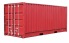 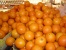 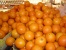 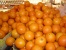 13
Основные преимущества
Оптимизация бизнес-процессов оформления грузов и судов
Унифицированная подача документов субъектами во всех портах Украины с использованием одного формата и одного программного обеспечения
Подача документов субъектами в государственный орган в электронном виде в удаленном режиме
Легитимное фиксирование факта обращения субъекта в государственный орган (с использованием ЭЦП субъекта)
Легитимное фиксирование факта рассмотрения обращения субъекта в государственном органе (с использованием ЭЦП сотрудника гос. органов)
14
Основные преимущества
Публичная и открытая технология последовательности рассмотрения обращений субъектов государственными органами
Минимизация человеческого фактора в процессе оформления грузов и судов
Уменьшение дублирования информации в различных информационных системах
Упрощение и ускорение оформления грузов и судов
15
ИСПС в морских пунктах пропуска Украины
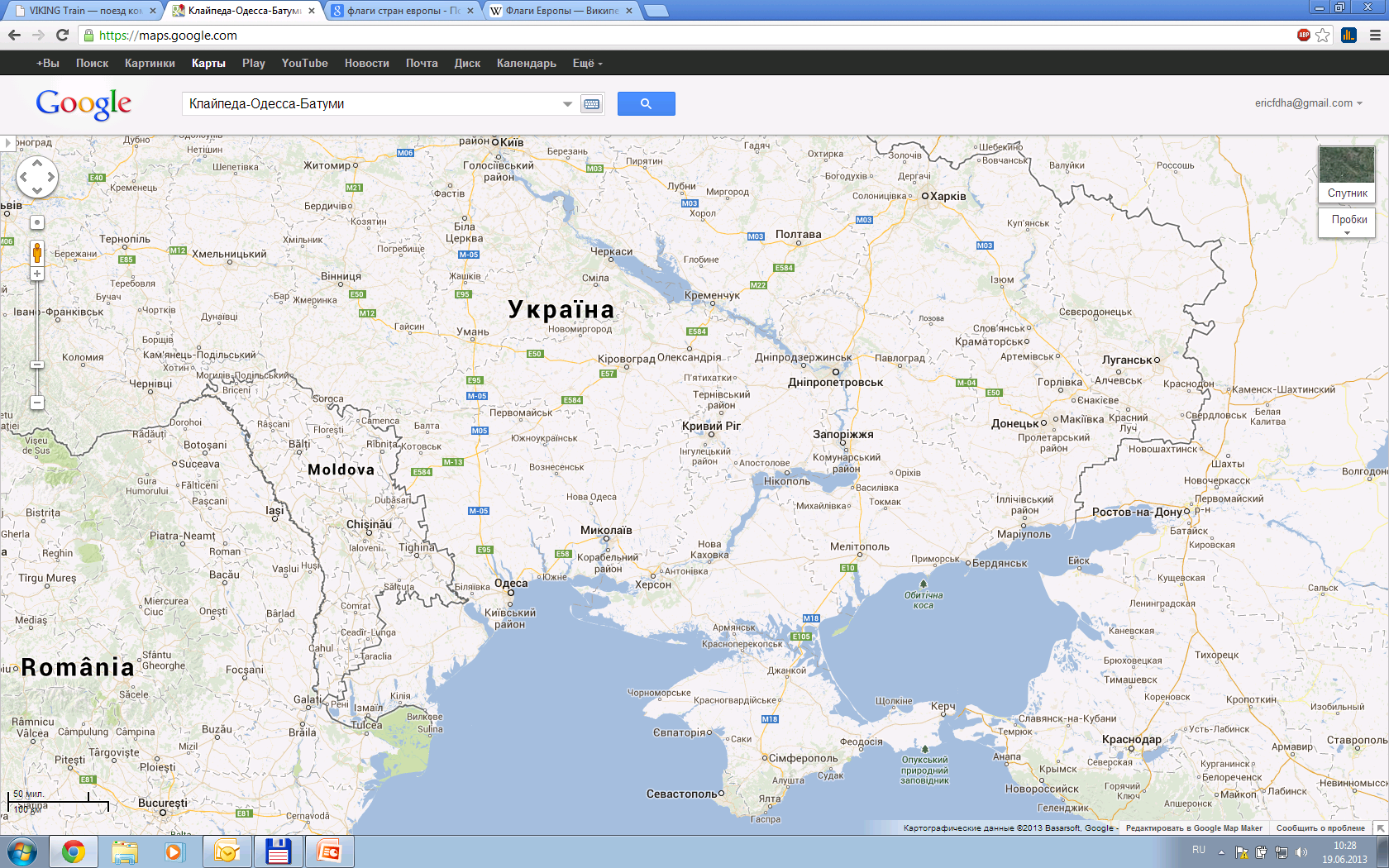 Белгород-Днестровский
Николаев
Октябрьск
Мариуполь
Херсон
Скадовск
Бердянск
Одесса
Ильичевск
Южный
Рени
Измаил
Усть-Дунайск
«Семинар по вопросам межведомственной координации на границе»
16
Информационная Система Портового Сообщества. 
Модуль «Правоохранительные органы».
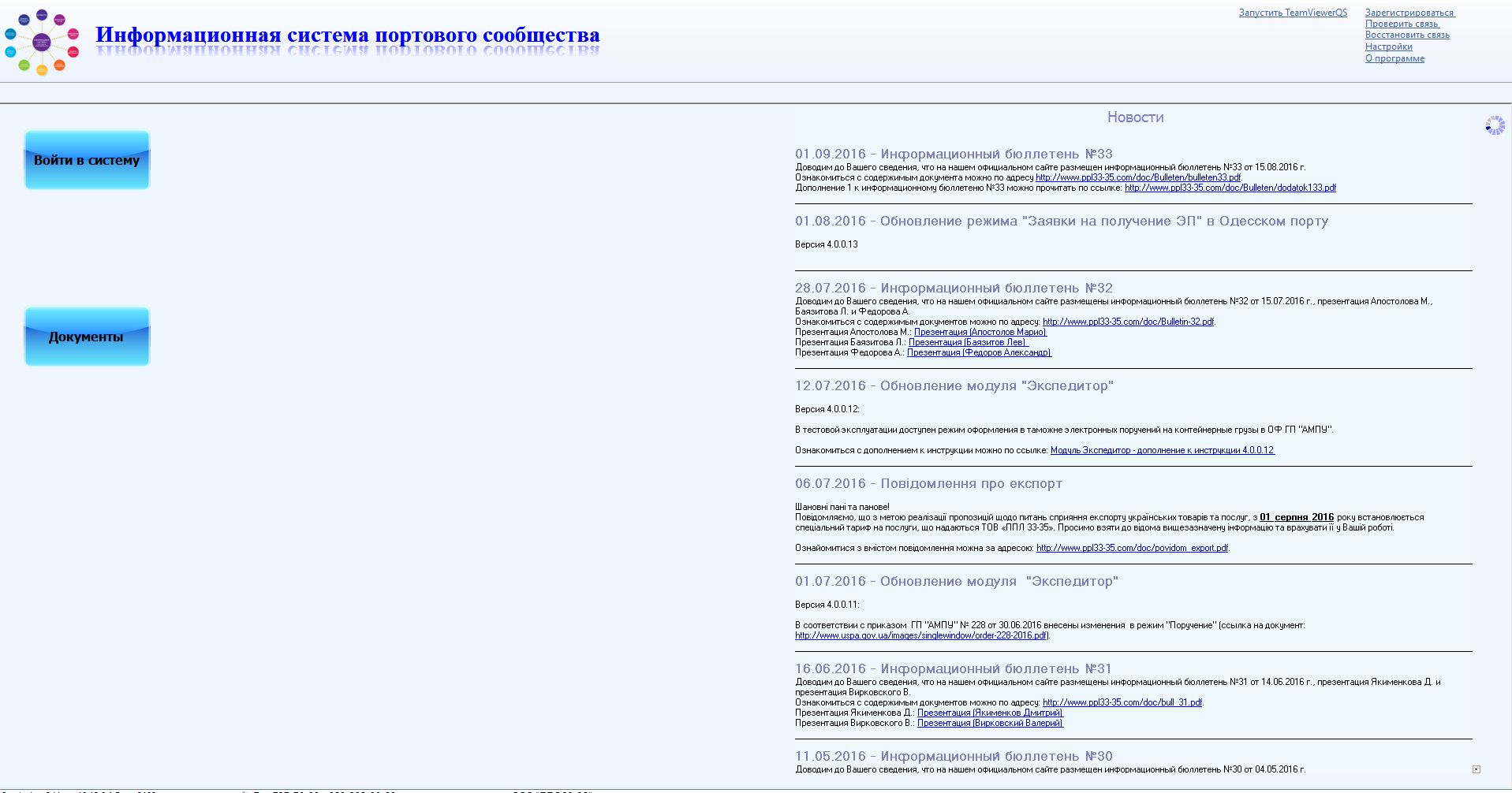 Информационная Система Портового Сообщества. 
Модуль «Правоохранительные органы».
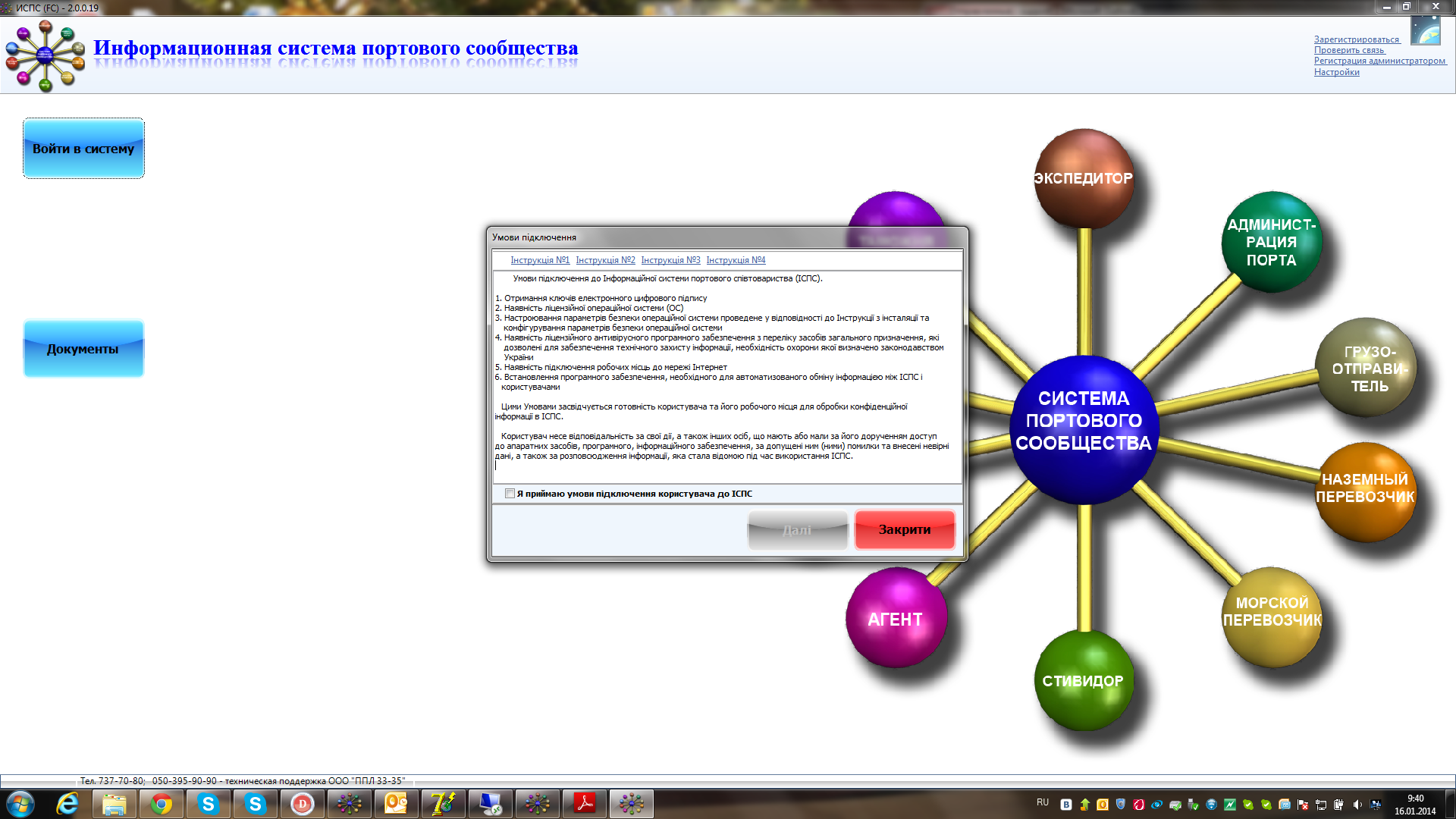 Информационная Система Портового Сообщества. 
Модуль «Правоохранительные органы».
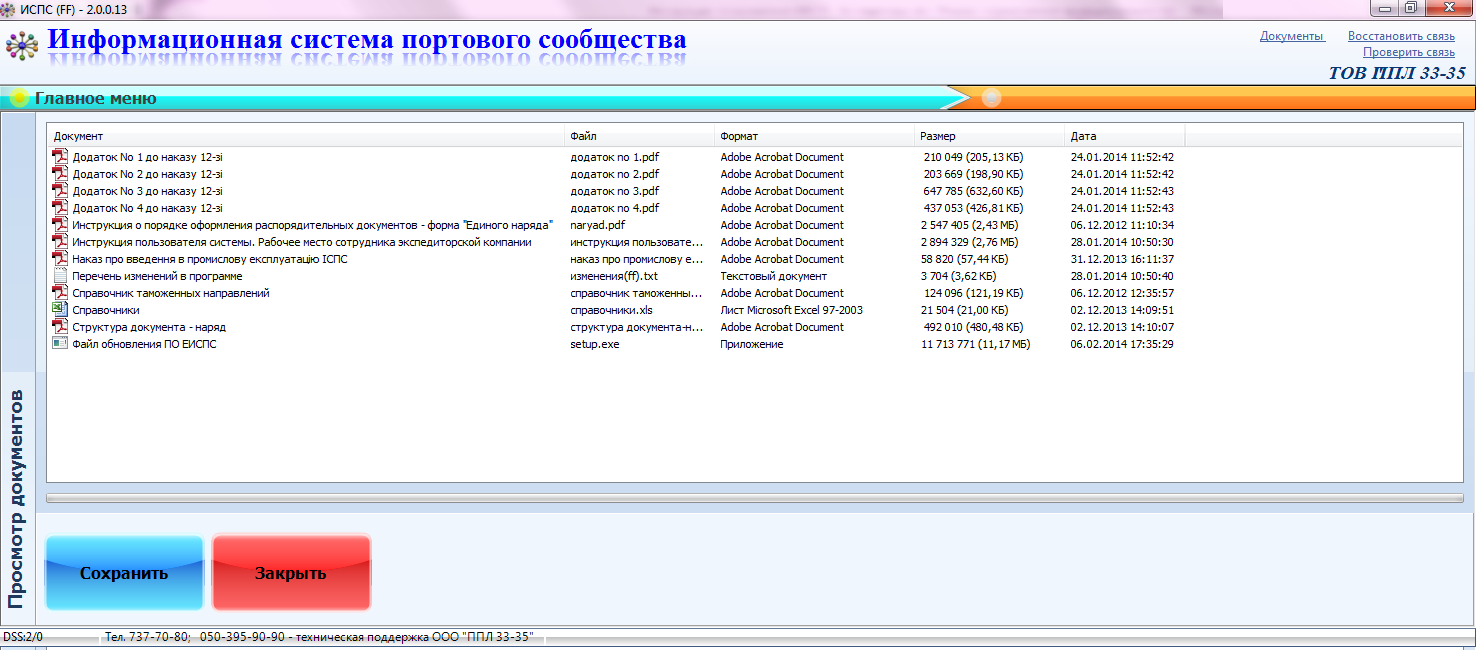 Информационная Система Портового Сообщества. 
Модуль «Правоохранительные органы». Режим «Маркеры».
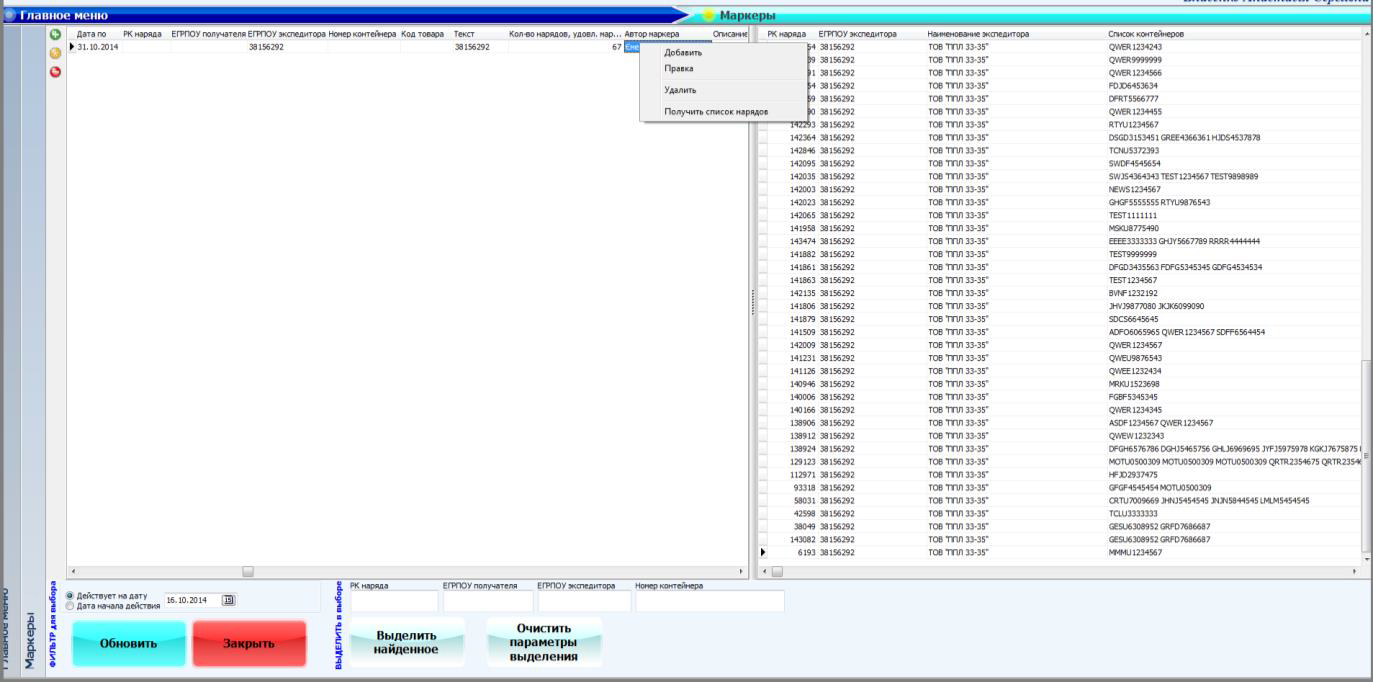 Информационная Система Портового Сообщества. 
Модуль «Правоохранительные органы». Режим «Маркеры».
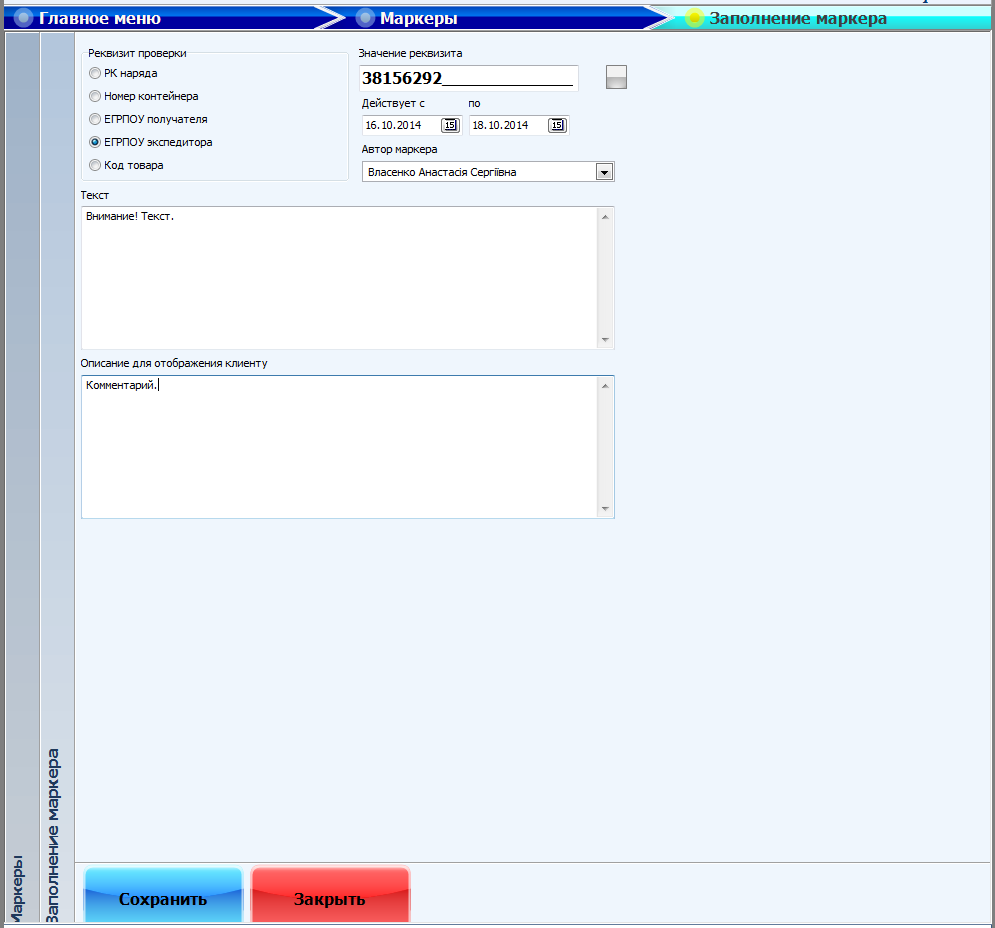 Информационная Система Портового Сообщества. 
Модуль «Правоохранительные органы». Режим «Поиск».
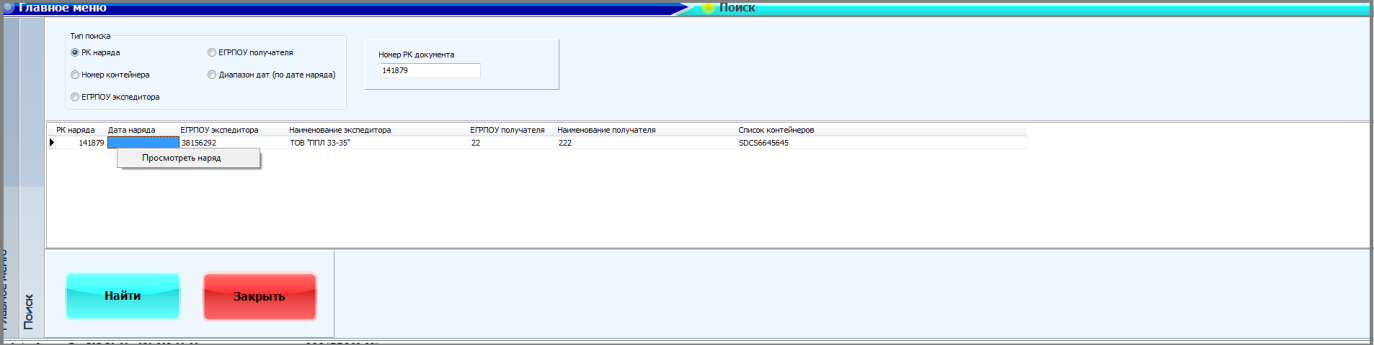 Информационная Система Портового Сообщества. 
Модуль «Правоохранительные органы». Предварительная информация.
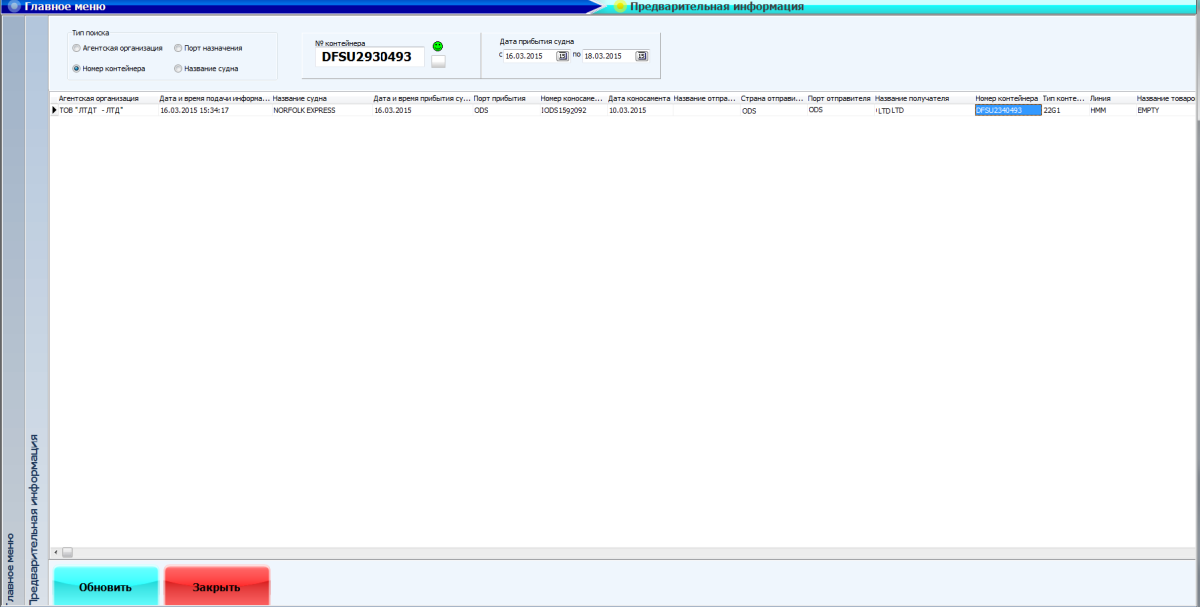 Спасибо за внимание!